МСОКО
подготовка к работе
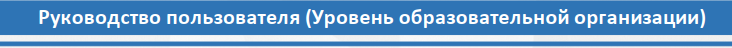 http://sakhcdo.ru/msoko
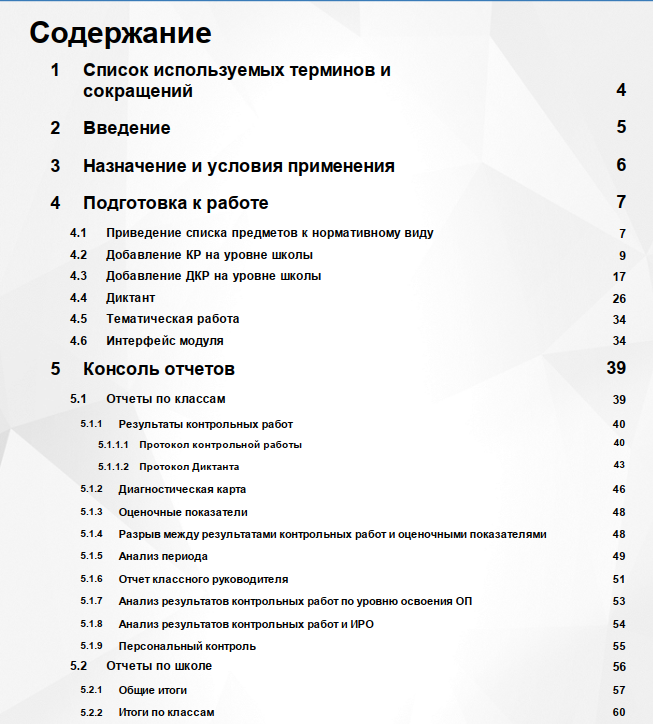 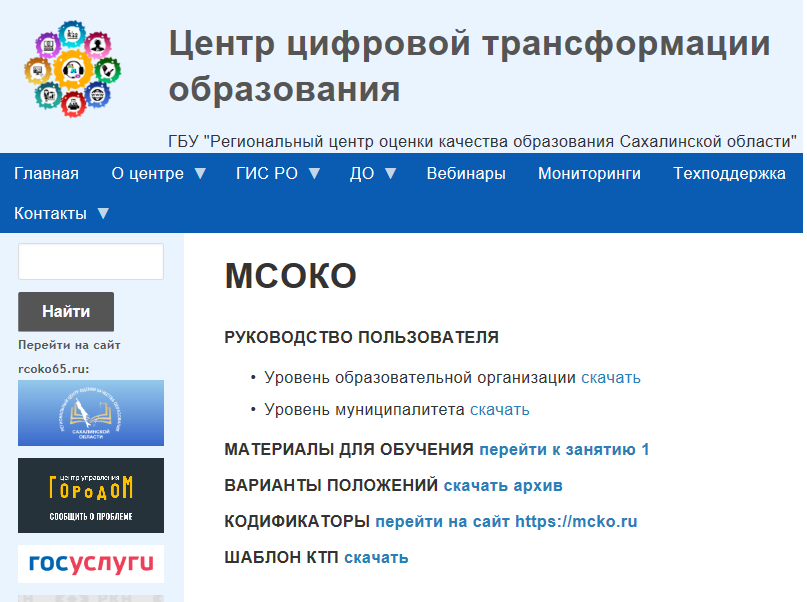 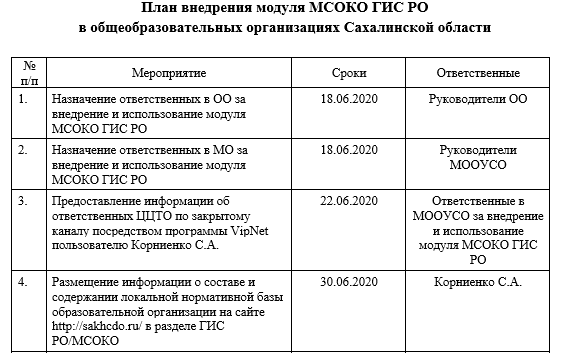 ФИО
Наименование ОО
Должность
Телефон
Эл. почта
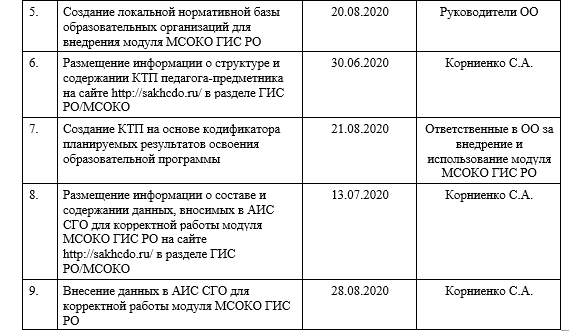 Локальная нормативная база
Формы и виды оценки уровня освоения
График внутреннего мониторинга и внешней оценки
Положение о ВСОКО
Положение о внутришкольном мониторинге
Положение о КТП
Локальная нормативная база
Добавить к содержанию разделов и тем КТП «Планируемые результаты обучения»:
Контролируемые элементы содержания и их код
Проверяемые умения и их код
Положение о КТП
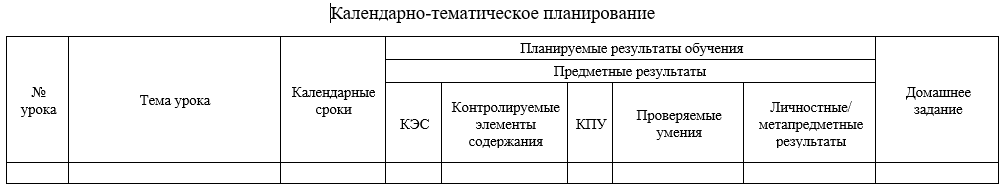 Создание КТП
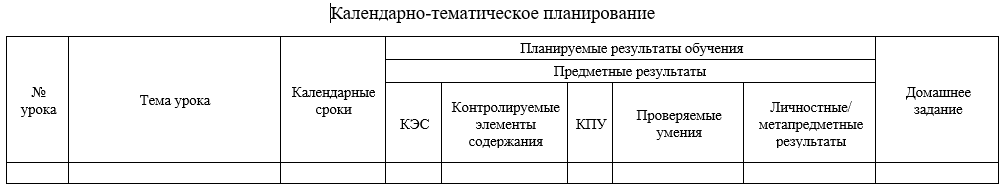 КОДИФИКАТОР
планируемых результатов освоения основной образовательной программы начального общего образования по математике для проведения процедур оценки учебных достижений обучающихся
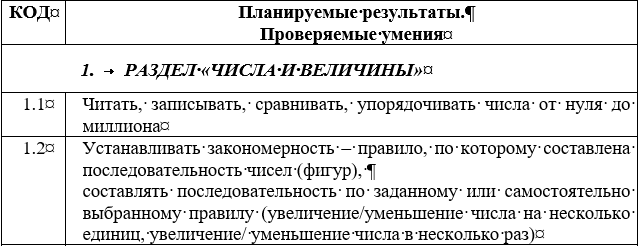 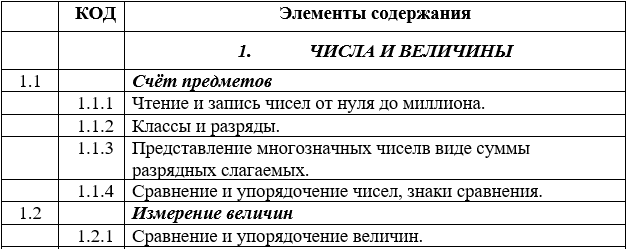 кодификаторы
https://mcko.ru/pages/m_n_d_codificators
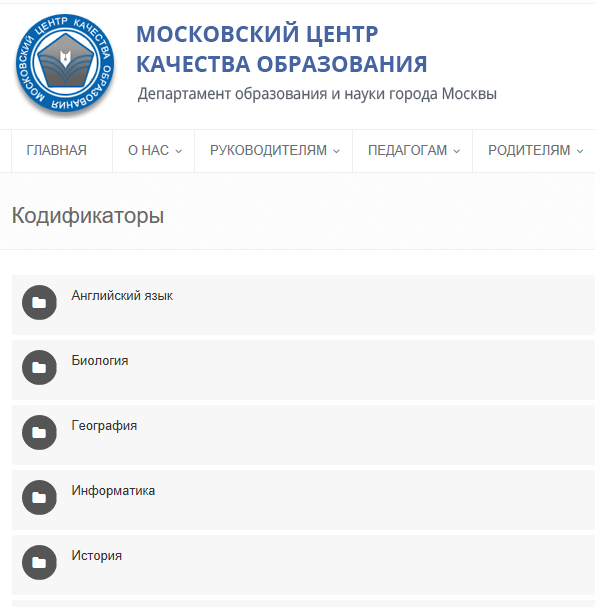 https://fipi.ru/ege/demoversii-specifikacii-kodifikatory
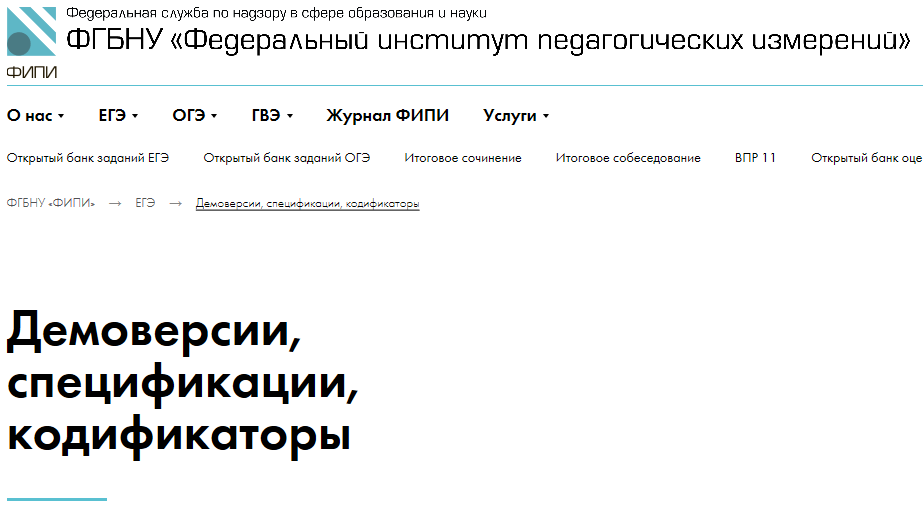 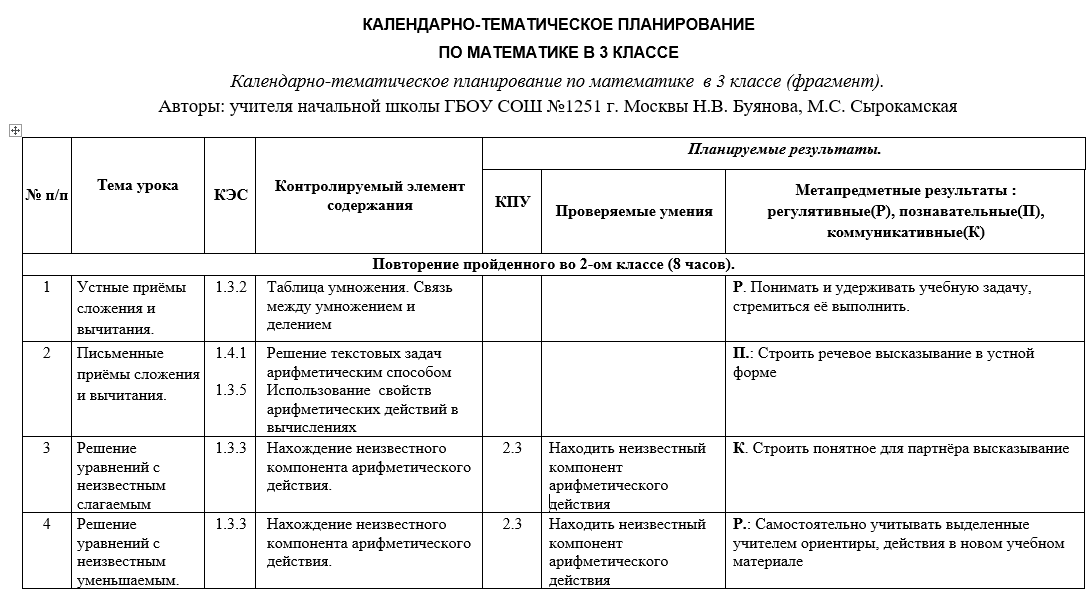 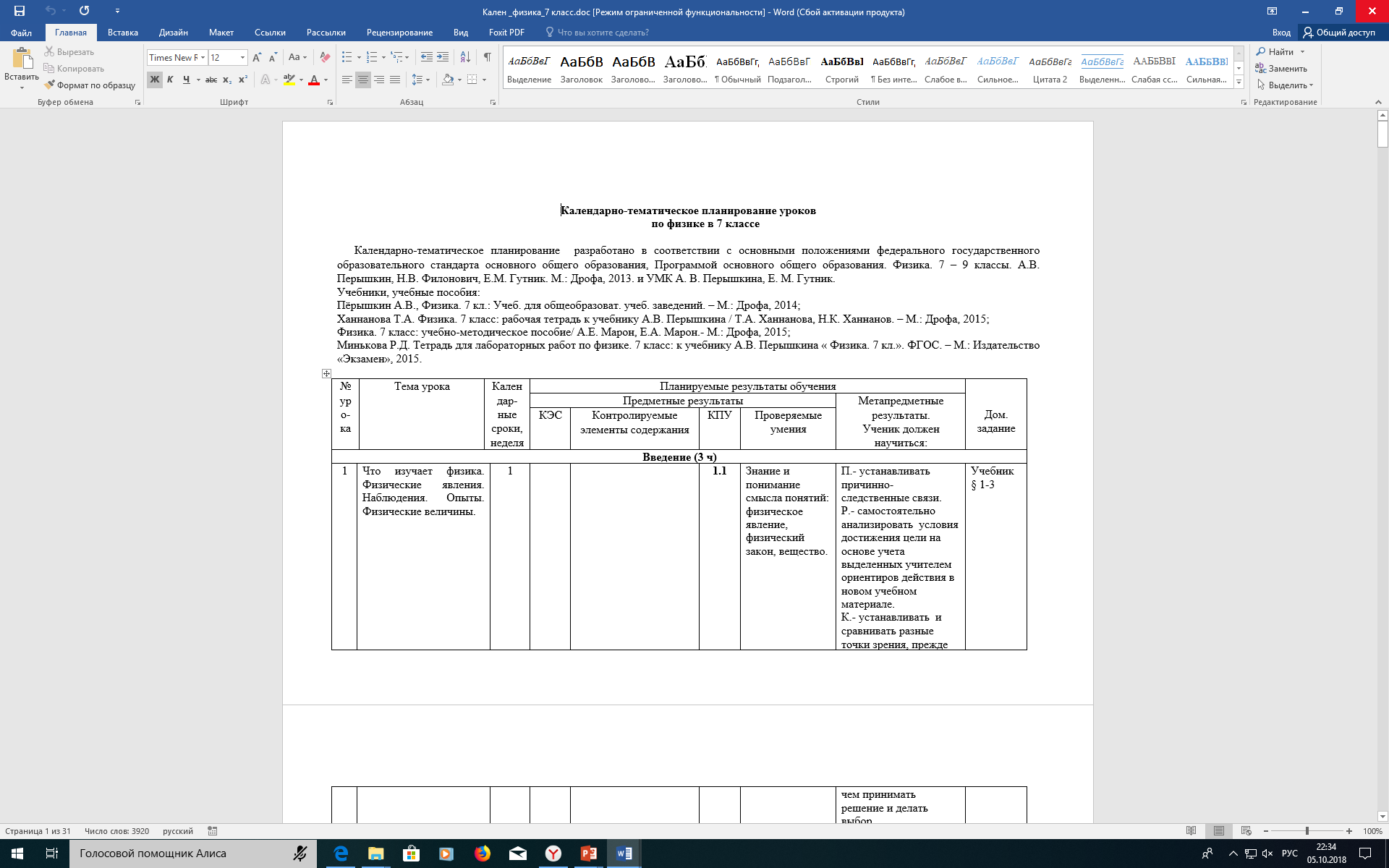 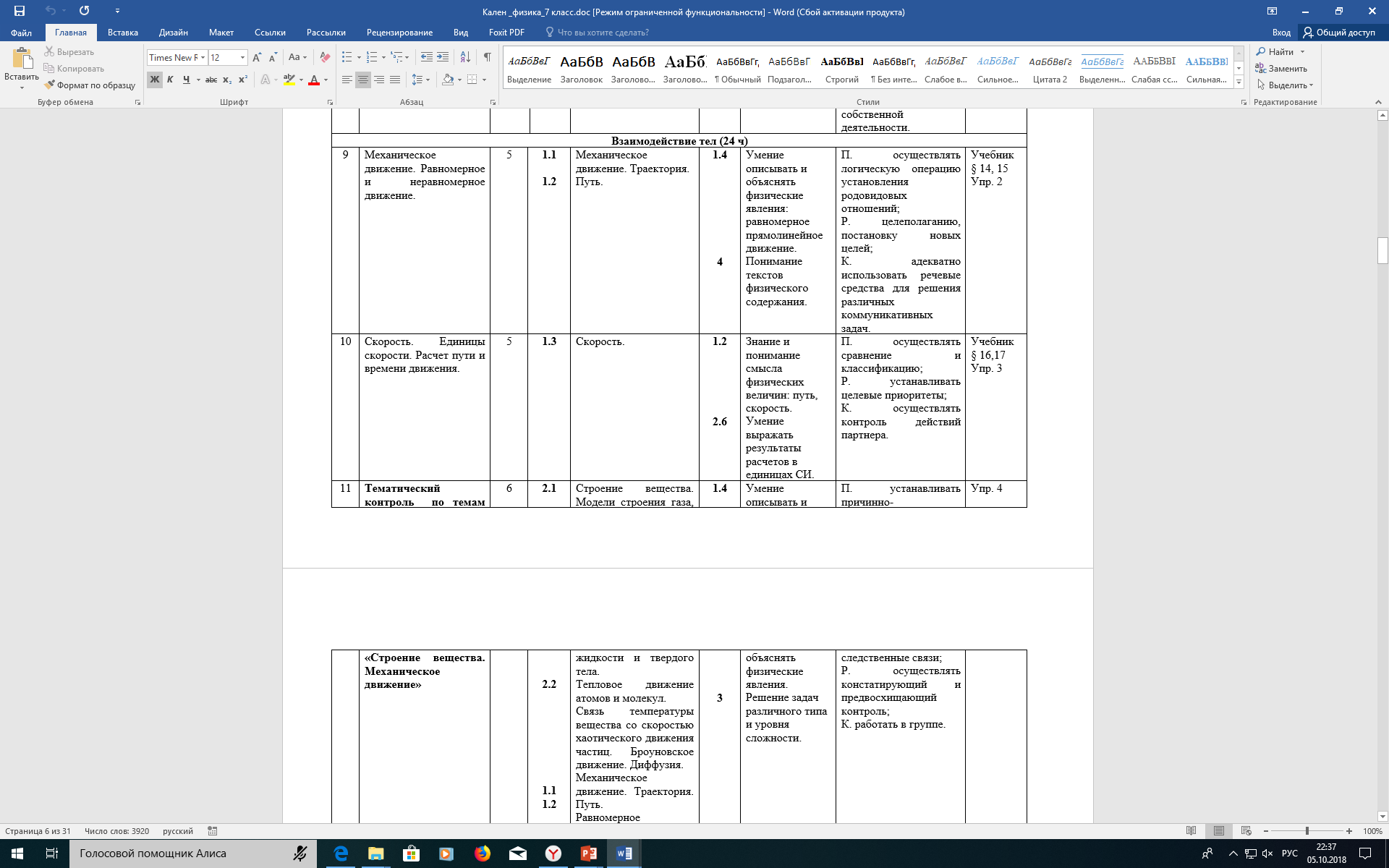 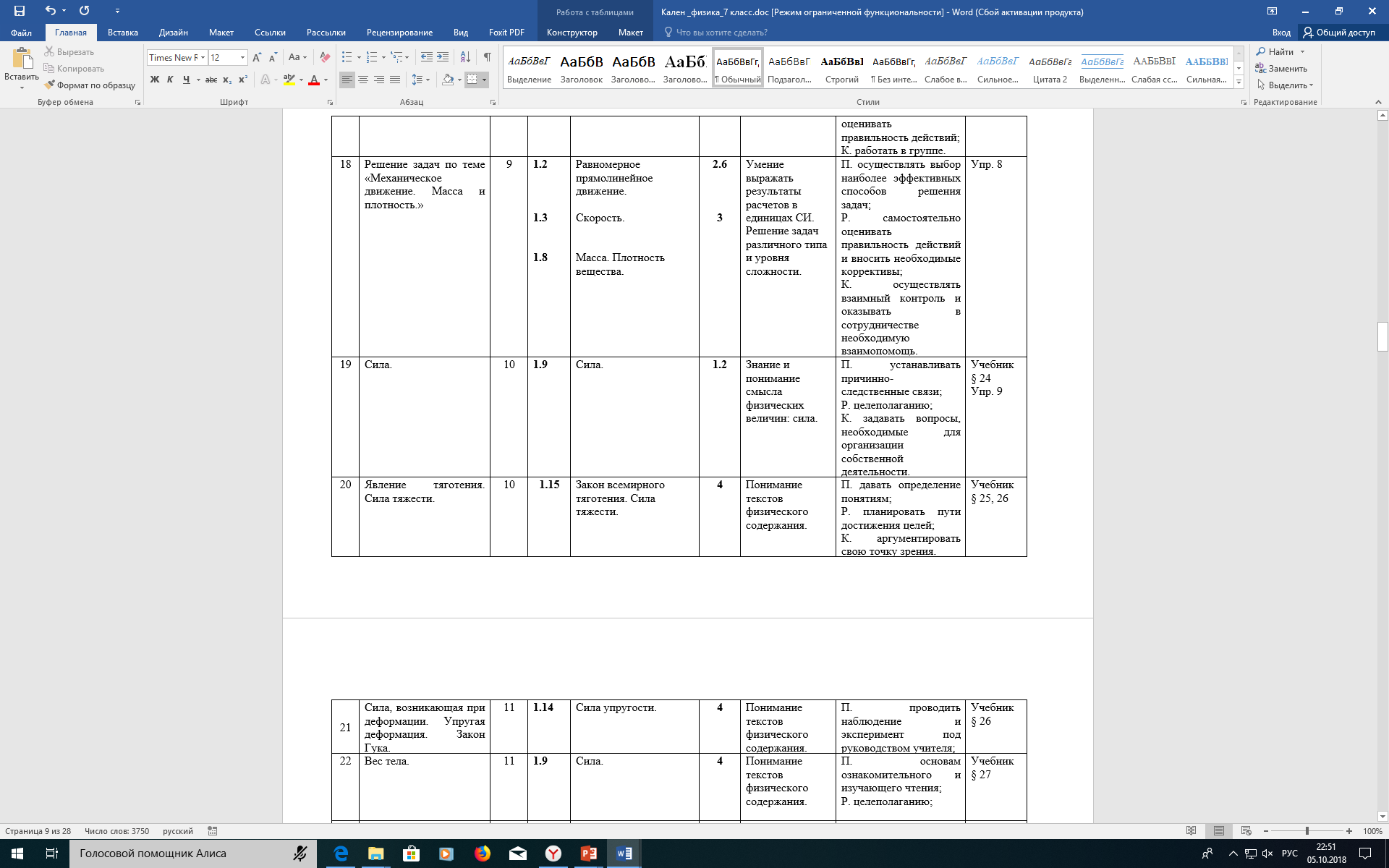 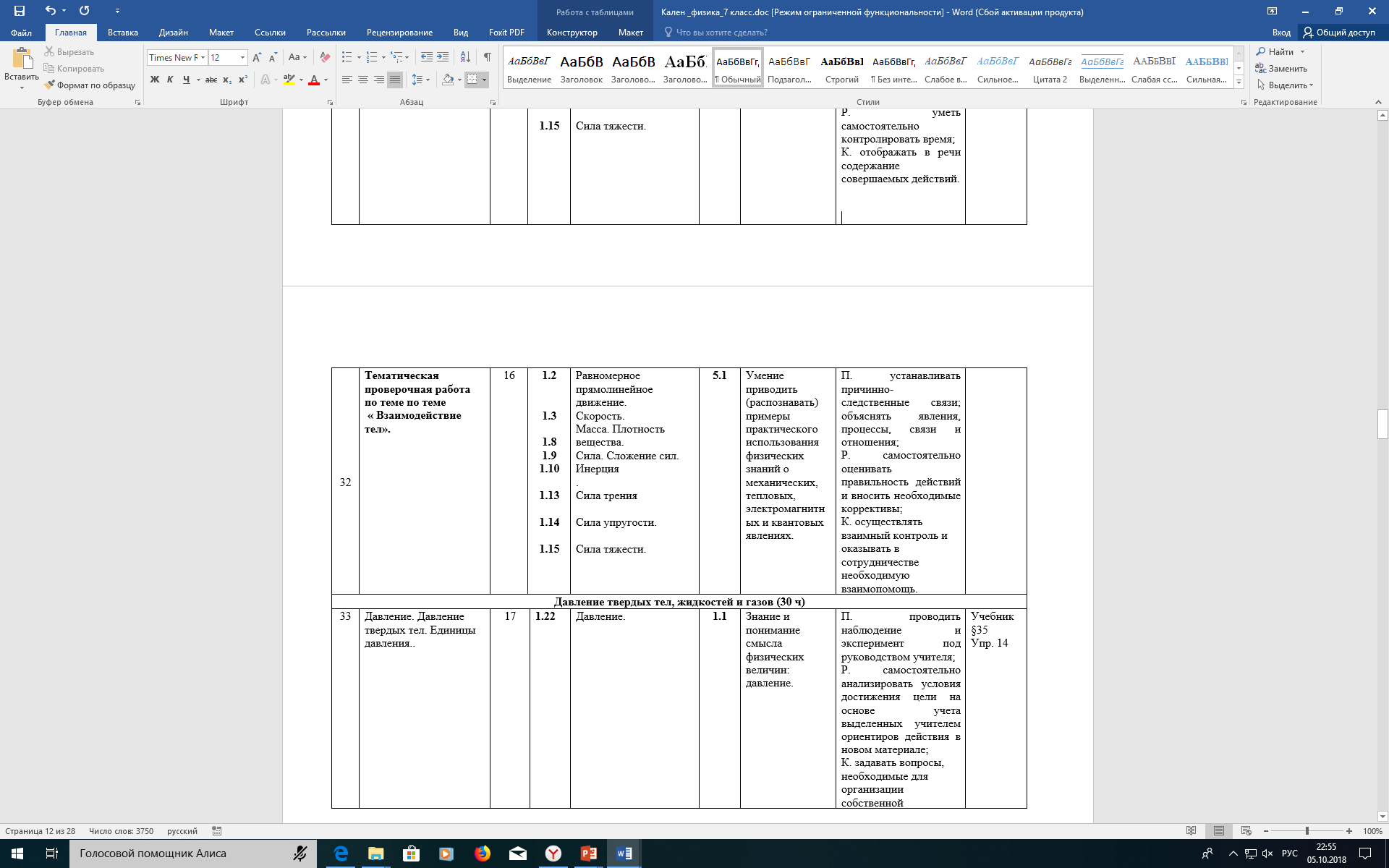 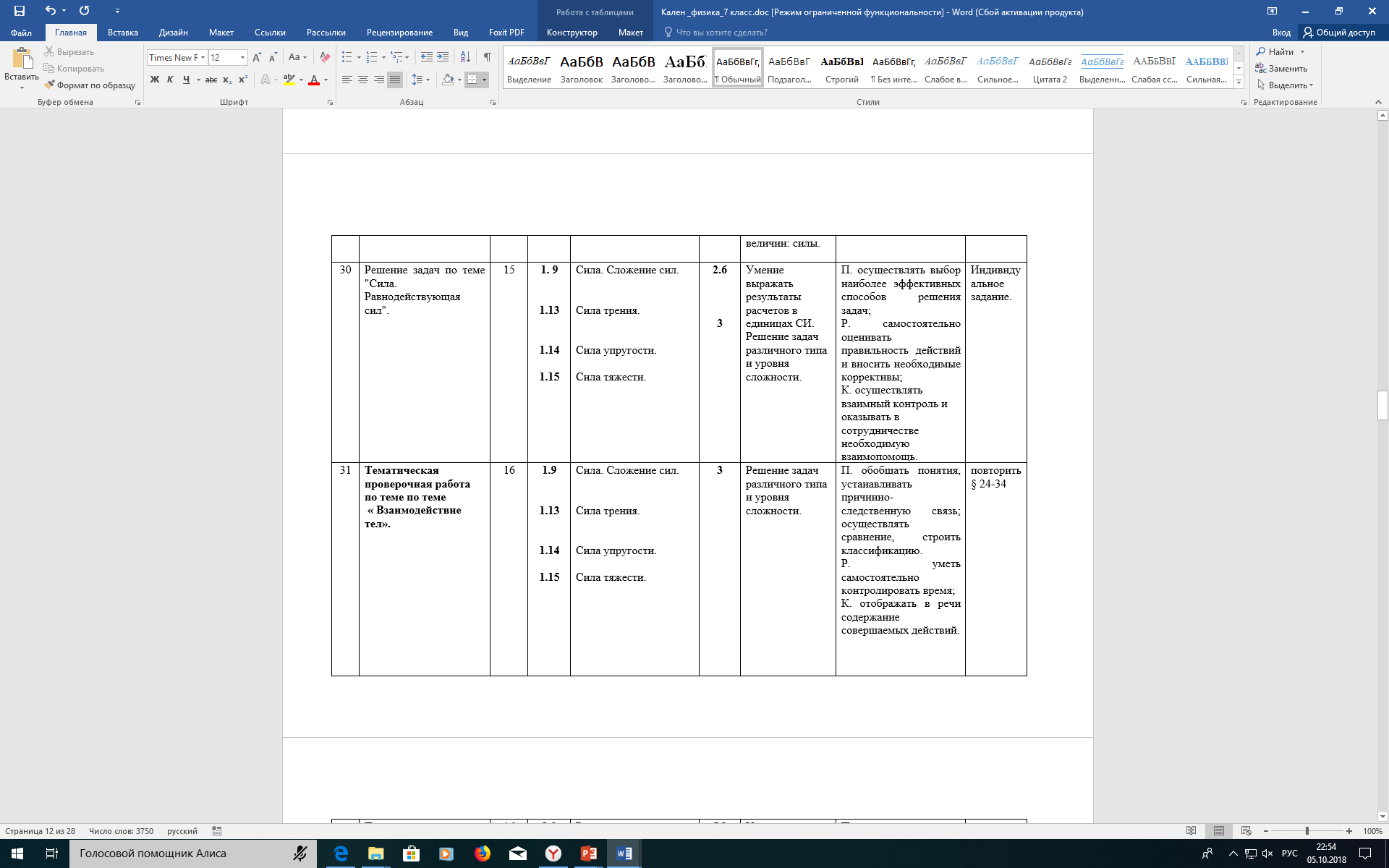 СПАСИБО ЗА ВНИМАНИЕ!
Наш сайт: 
http://sakhcdo.ru/
Корниенко Светлана Анатольевна 
E-mail: mr.tsdo@mail.ru8-800-301-12-95
8 (4242) 55-62-06 доб. 504#